Voeding
Basis
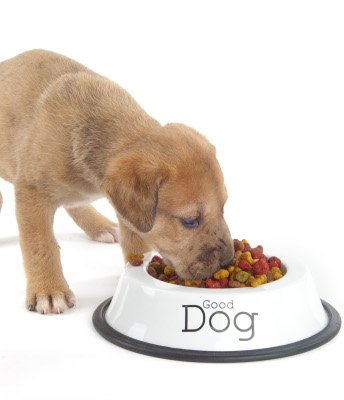 Basisvoeding
Voedingsstoffen
Water
Koolhydraten
Eiwitten
6 hoofdcategorieën
Vetten
Vitaminen
Mineralen
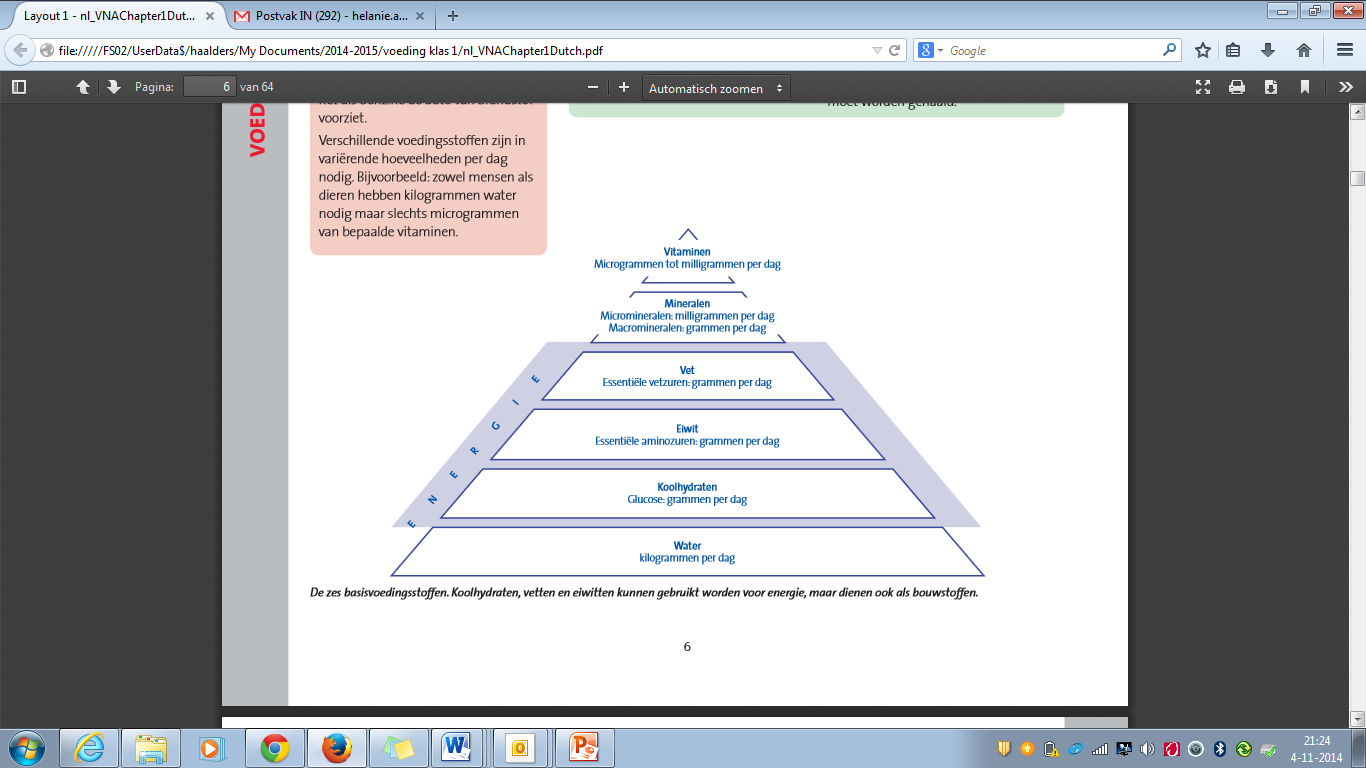 Herhaling
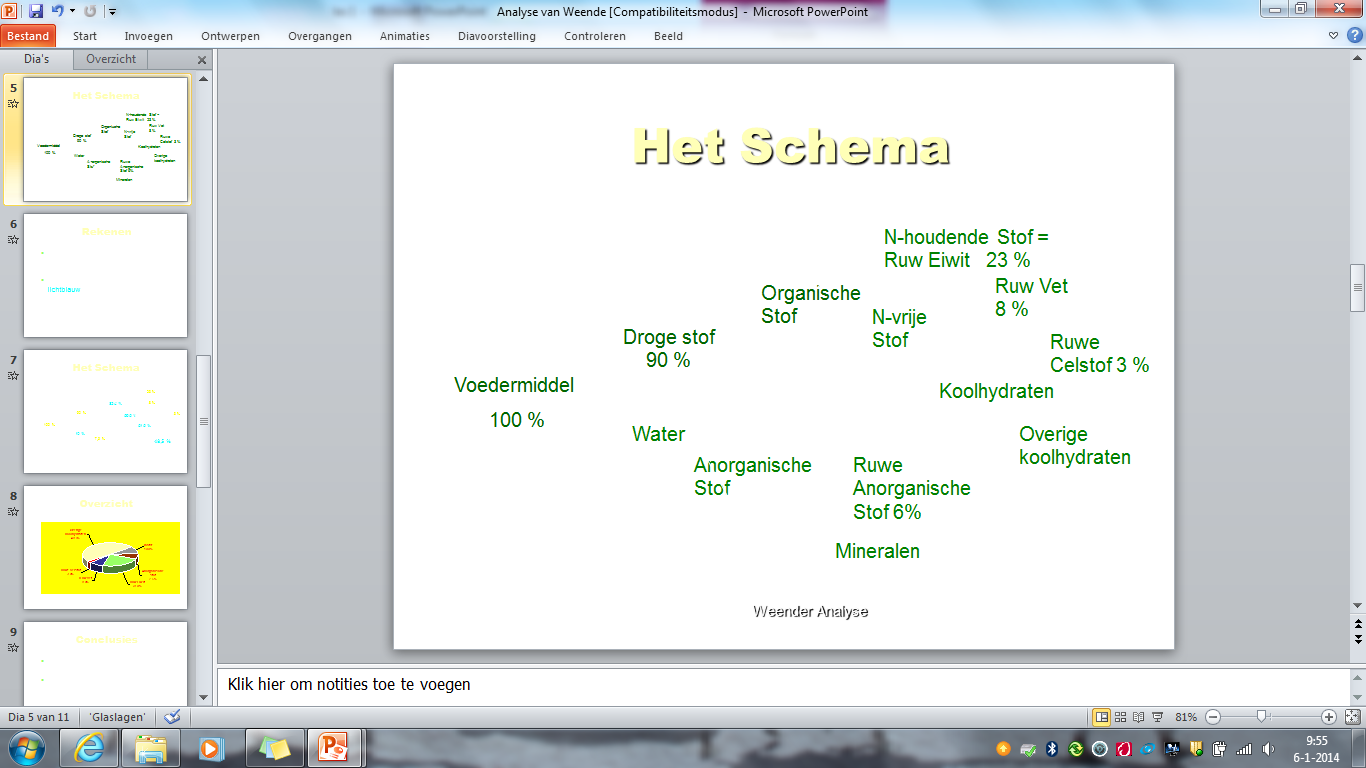 Basisvoeding
Water
Bevat geen voedingsstoffen
15% verlies dodelijk
Meer water bij verlies-diarree-lactatie-verhoogde lichaamstemperatuur-verhoogde omgevingstemperatuur-bloedingen-braken
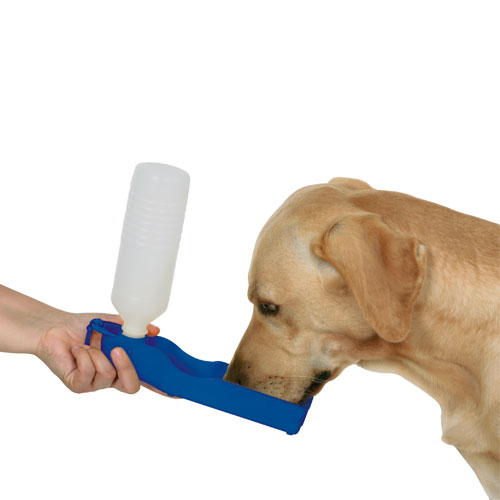 Basisvoeding
Energie
Koolhydraten
Eiwitten
Vetten
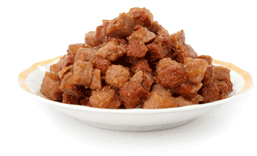 Basisvoeding
Opdracht
Maak de opdrachten van les 3